Исполнение поручения ДЗТО от  31.12.2019 № 127/31 актуализация «Порядка проведения внутреннего контроля качества и безопасности медицинской деятельности» на соответствие требованиям приказа Минздрава России от 07.06.2019 № 381н
Толкачева А.Г. , руководитель РЦК в области управления качеством и безопасностью медицинской деятельности в медицинских организациях Тюменской области
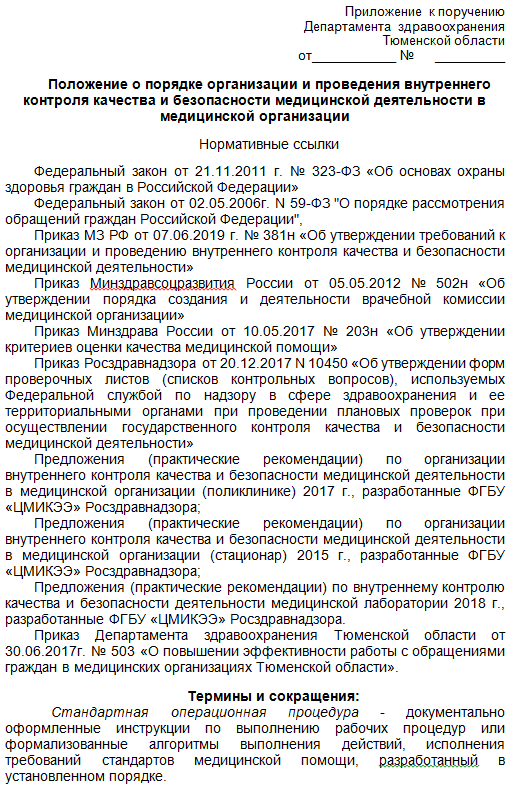 Типовое Положение о порядке организации и проведения внутреннего контроля качества и безопасности медицинской деятельности в медицинской организации
Мероприятия по совершенствованию системы управления качеством и безопасностью медицинской деятельности в МО
2.2.1. Показатели, утвержденные приказом Минздрава России от 07.06.2019 № 381н, определяют политику МО в области управления качеством и безопасностью медицинской деятельности. Принципы оценки определяет МО.
2.2.2. В МО определяются применимые основные направления для обеспечения качества и безопасности медицинской деятельности.
2.2.3. Для оценки эффективности работы МО по разделам, а также для сравнения структурных подразделений между собой, МО определяет количественные индикаторы, а также кратность оценки, с учетом их значимости.
2.4.3. Порядок проведения ЭКМП, а также анализ результатов определяется руководителем МО.
2.5.1. Плановые проверки, на соответствие требованиям показателей качественной и безопасной медицинской помощи, проводятся в соответствии с ежегодным планом, утверждаемым руководителем МО, не реже 1 раза в квартал. Кратность внутренних проверок определяется МО, с учетом требований приказа 381н, по направлениям и структурным подразделениям.
2.9.1. порядок оценки результатов определяется МО, в том числе и с возможностью использования оценочных листов
2.6. Срок проведения плановых и целевых (внеплановых) проверок устанавливается руководителем МО в зависимости от предмета проверки и особенностей деятельности структурных подразделений, но не должен превышать 10 рабочих дней.
2.3.3. МО разрабатывает иные нормативные акты, направленные на решение задач по организации и проведению внутреннего контроля, с применением Приказа Росздравнадзора от 20.12.2017 N 10450 «Об утверждении форм проверочных листов (списков контрольных вопросов), используемых Федеральной службой по надзору в сфере здравоохранения и ее территориальными органами при проведении плановых проверок при осуществлении государственного контроля качества и безопасности медицинской деятельности». По решению руководителя МО могут разрабатываться и другие нормативные акты.
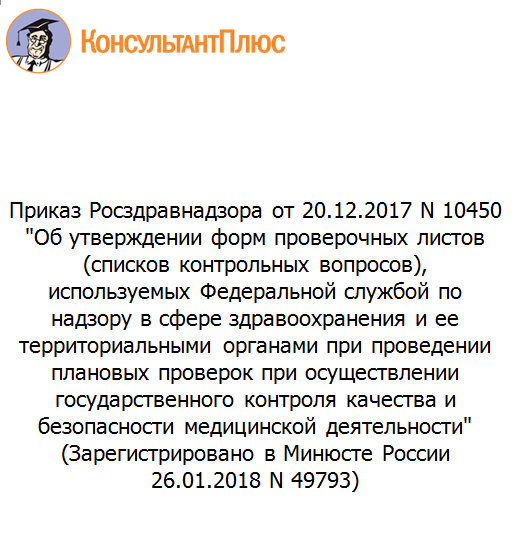 Порядки  оказания медицинской помощи направленные на:
обеспечение и оценку соблюдения прав граждан в сфере охраны здоровья при осуществлении медицинской деятельности;
обеспечение и оценка применения порядков оказания медицинской помощи и стандартов медицинской помощи;
обеспечение и оценка соблюдения порядков проведения медицинских экспертиз, диспансеризации, медицинских осмотров и медицинских освидетельствований;
обеспечение и оценка соблюдения медицинскими работниками и руководителями медицинских организаций ограничений, налагаемых на указанных лиц при осуществлении ими профессиональной деятельности;
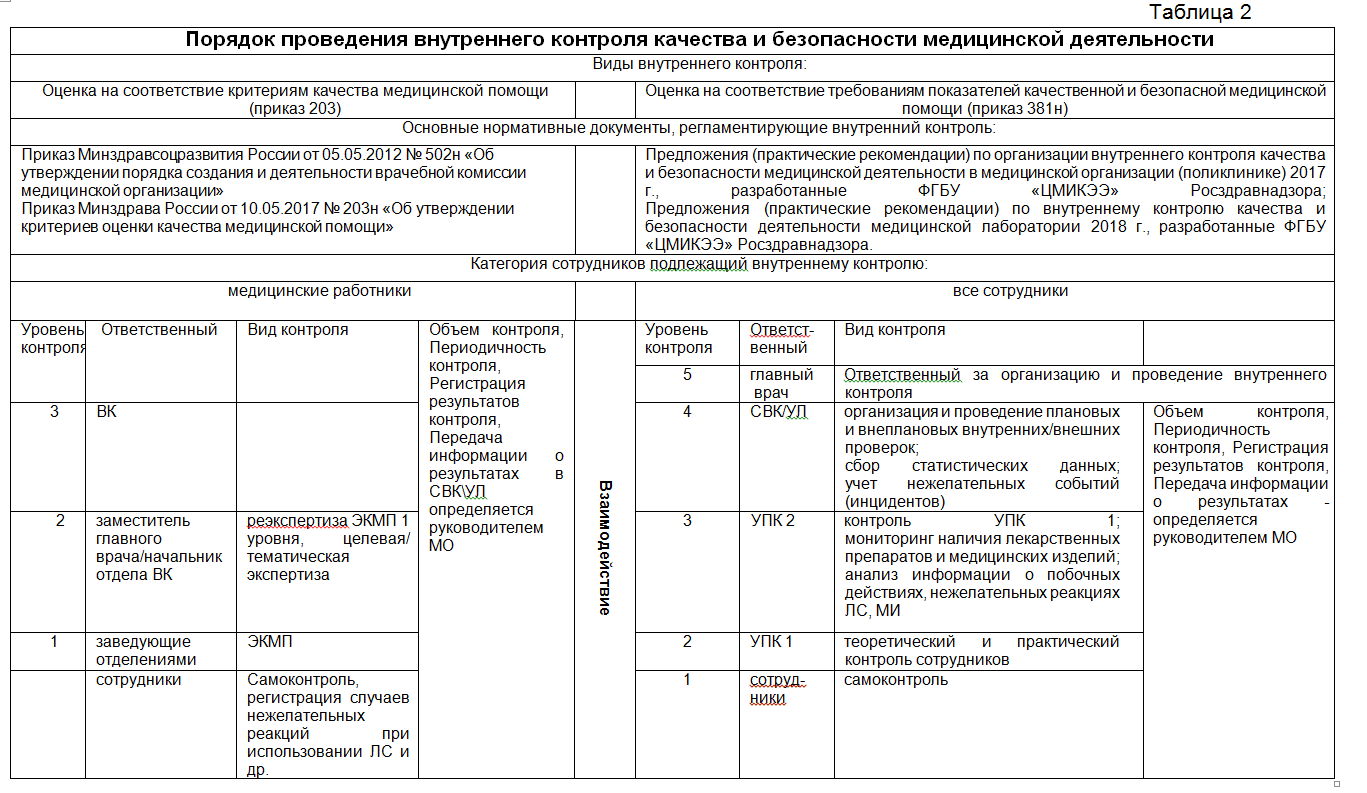 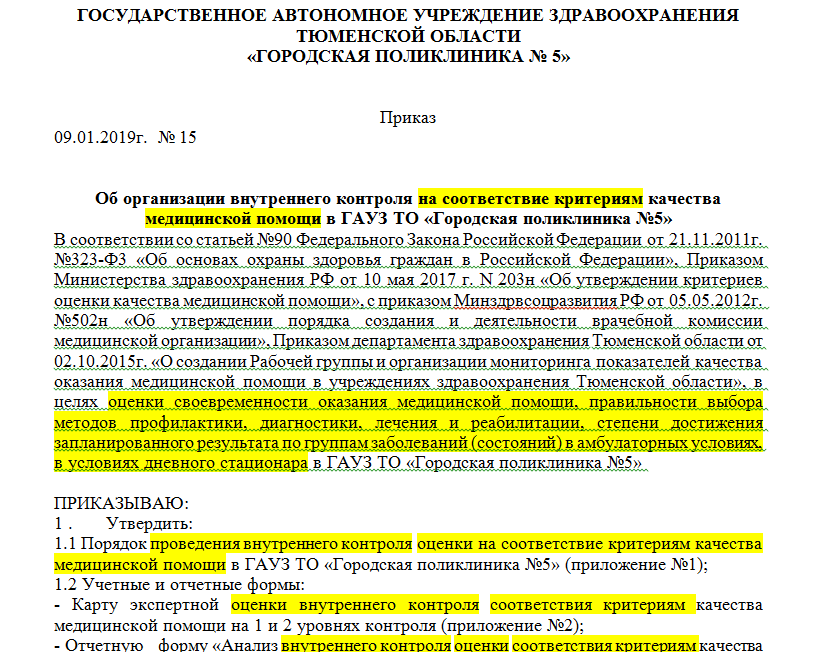 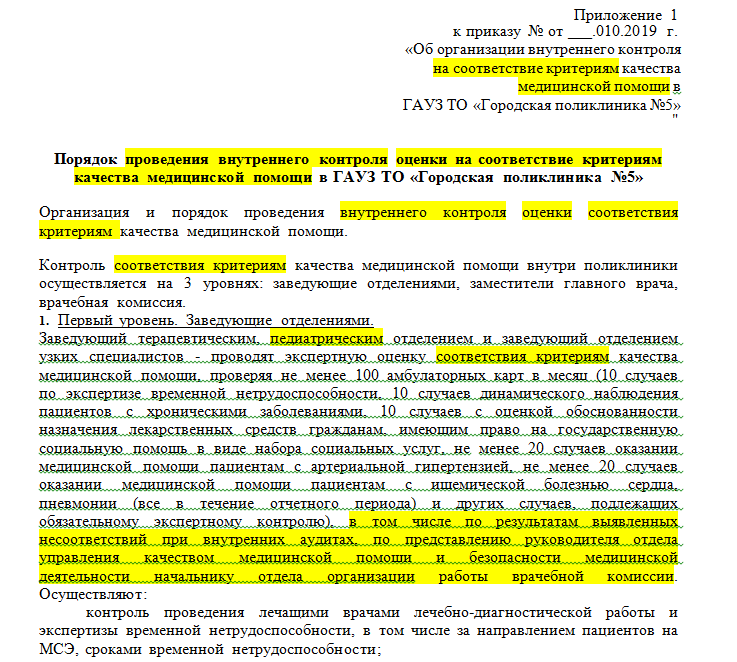 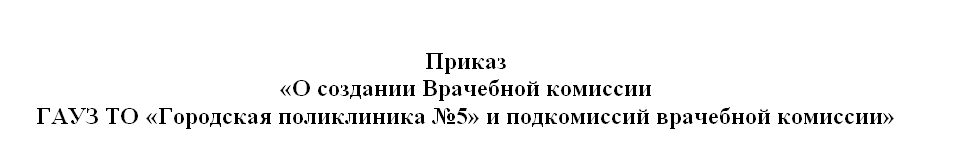 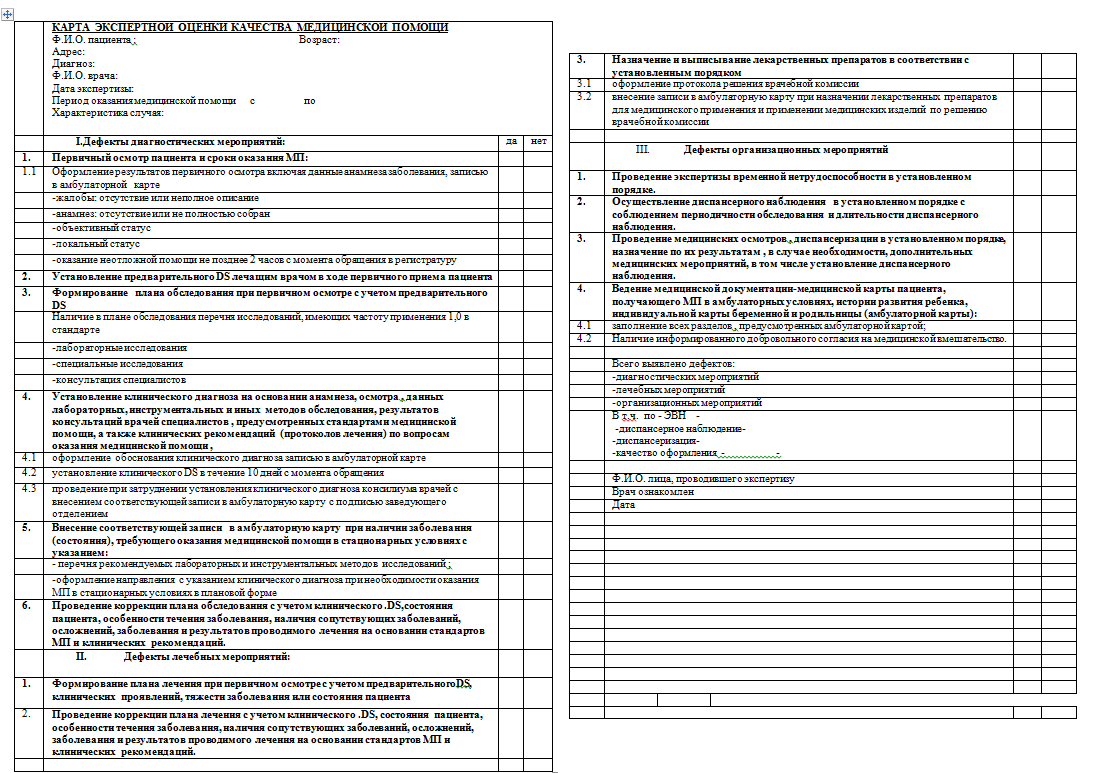 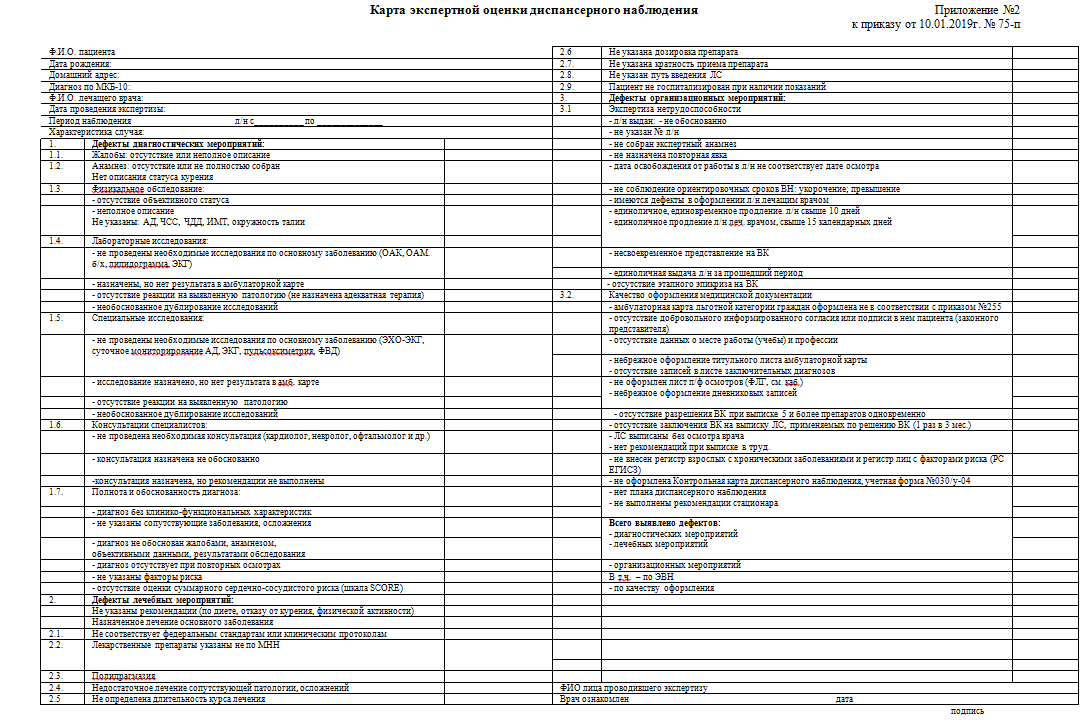 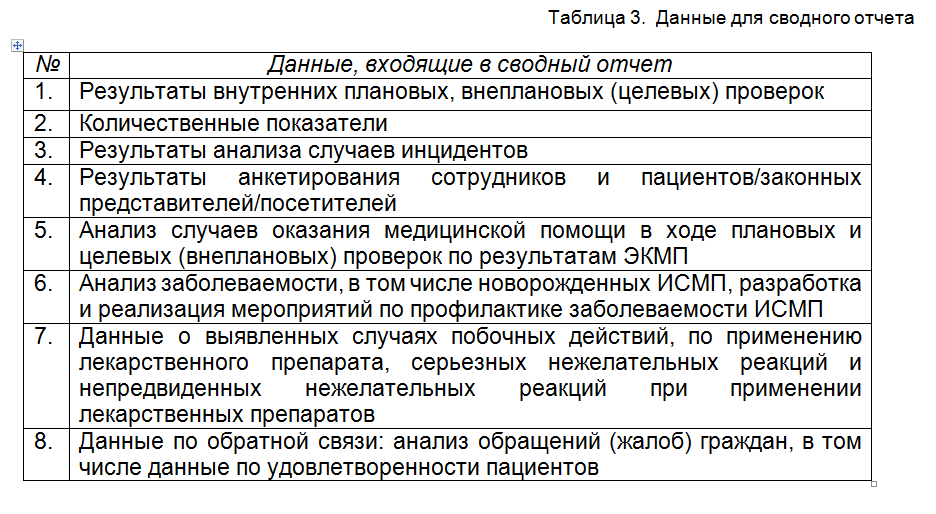